Narzędzie IDEAL GAME stanowi wsparcie nauczycieli w tworzeniu różnego rodzaju małych gier poważnych, które można zintegrować z zajęciami praktycznymi, kursami i wykładami, np.
gry poważne do nauki słownictwa zawodowego i słownictwa związanego z danym przedmiotem, 
gry poważne do oceny odpowiednich faktów i terminów, 
gry poważne, które koncentrują się na procesach, 
gry poważne z zakresu współzawodnictwa mające na celu poprawę jakości uczenia się,
gry logiczne angażujące uczniów w pracę z modelami, teoriami itp.
Koordynator projektu:
UNIVERSITY OF PADERBORN

Partnerzy:
INGENIOUS KNOWLEDGE
UNIVERSITATEA DIN PITESTI
WYŻSZA SZKOŁA EKONOMII I INNOWACJI W LUBLINIE
UNIVERSITY OF DUNDEE
UNIVERSIDAD A DISTANCIA DE MADRID (UDIMA)
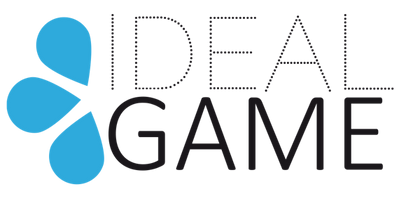 Projekt IDEAL GAME ma na celu opracowanie internetowego kreatora gier poważnych (Serious Game Creator) oraz tworzenie, testowanie i ewaluację małych gier poważnych (dostępnych na zasadach Otwartych Zasobów Edukacyjnych, OZE) w ramach scenariuszy nauczania. Podejście to ma na celu poprawę dydaktyki, edukacji i uczenia się w szkolnictwie wyższym za pomocą internetowego kreatora gier poważnych.
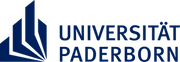 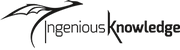 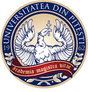 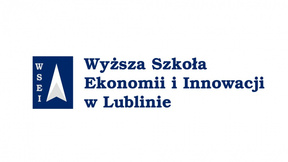 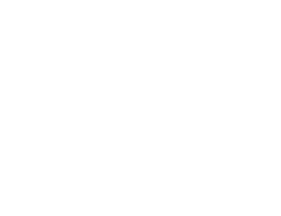 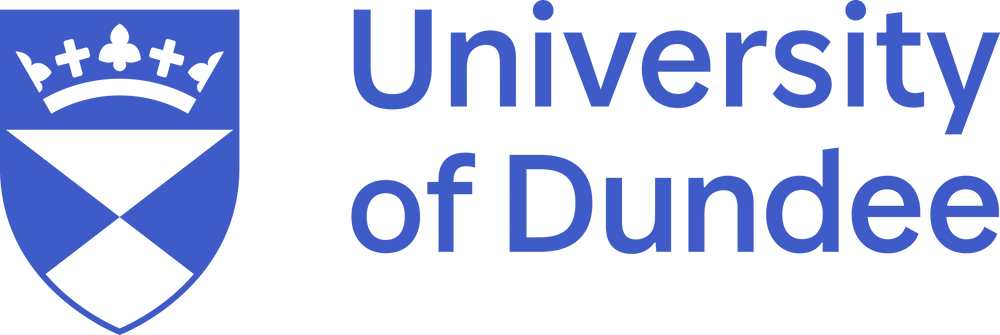 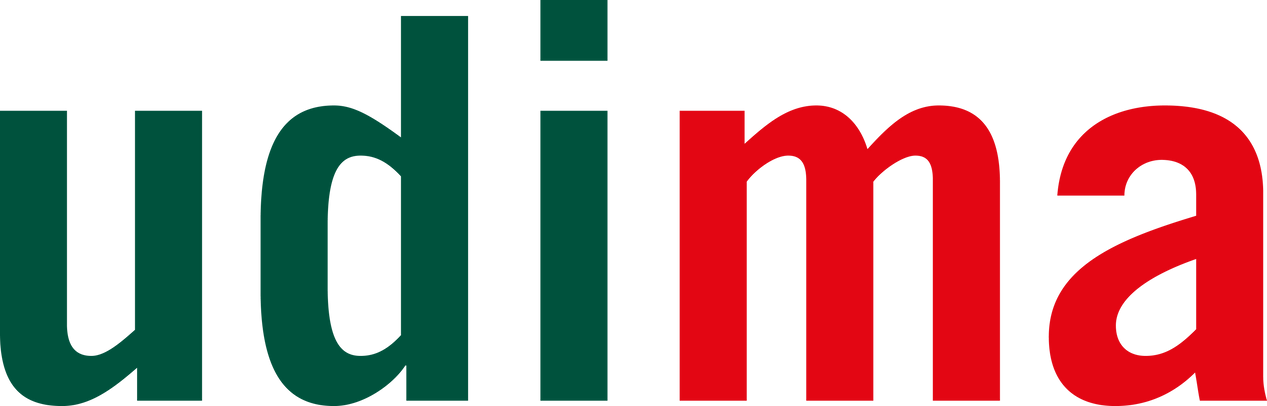 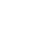 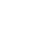 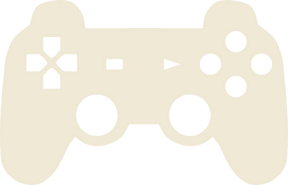 Więcej informacji:
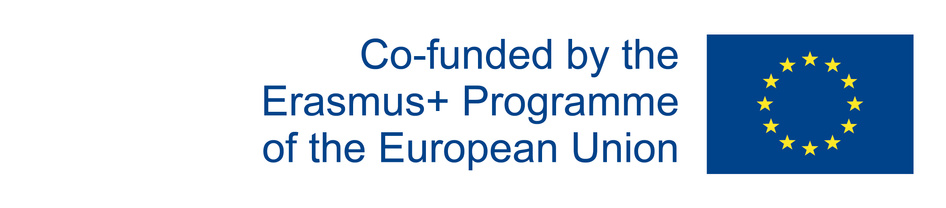 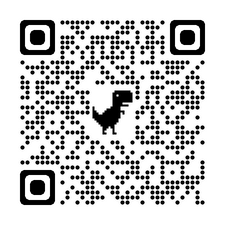 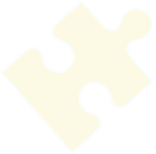 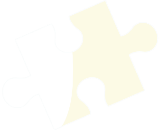 Projekt został zrealizowany przy wsparciu finansowym Komisji Europejskiej. Niniejsza publikacja odzwierciedla jedynie stanowisko jej autorów, a Komisja Europejska nie ponosi odpowiedzialności za umieszczoną w niej zawartość merytoryczną.
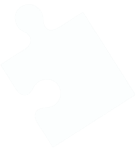 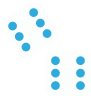 https://ideal-game.eduproject.eu/
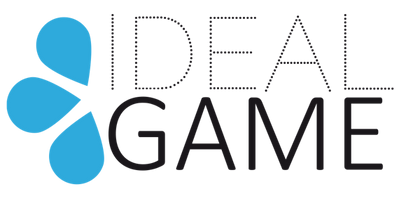 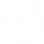 Udoskonalenie dydaktyki, edukacji i uczenia się w szkolnictwie wyższym za pomocą Kreatora Gier Poważnych Online
Główne cele projektu:

Opracowanie narzędzia do tworzenia gier poważnych online;
Opracowanie 50 gier poważnych;
Zastosowanie koncepcji odwróconej klasy;
Zgromadzenie dobrych praktyk w zakresie zasobów dydaktycznych;
Przygotowanie raportu z badań nad wykorzystaniem gier poważnych w szkolnictwie wyższym;
Opracowanie dokumentu programowego IDEAL GAME;
Opracowanie strony internetowej;
Opracowanie materiałów  rozpowszechniających rezultaty projektu;
Opracowanie podręcznika dydaktycznego dla wykładowców i edukatorów;
Opracowanie podręcznika dla wykładowców dot. obsługi narzędzia IDEAL GAME;
Opracowanie podręcznika dla studentów; 
Opracowanie wideo-prezentacji narzędzia.
Rezultaty projektu:
IO1: IDEAL GAME - Badania nad nauczaniem i uczeniem się z wykorzystaniem gier poważnych w szkolnictwie wyższym.
IO2:  IDEAL GAME - Opracowanie  Kreatora Gier Online.
IO3: IDEAL GAME - Opracowanie zasobów OZE: gier poważnych, materiałów dydaktycznych oraz metod ich implementacji.
IO4: IDEAL GAME - opracowanie podręczników.
IO5: IDEAL GAME – Opracowanie dokumentu programowego i raportu Layman’a.
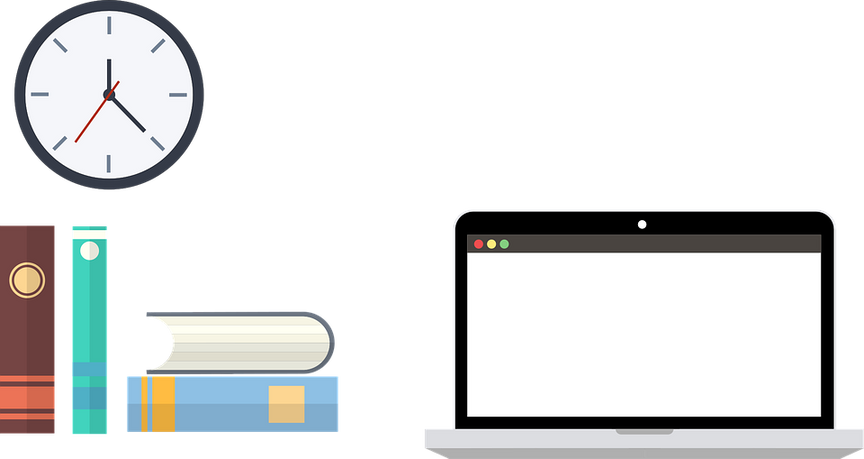 Czas realizacji: 28 miesięcy
Data rozpoczęcia: 01.09.2020
Data zakończenia: 31.12.2022